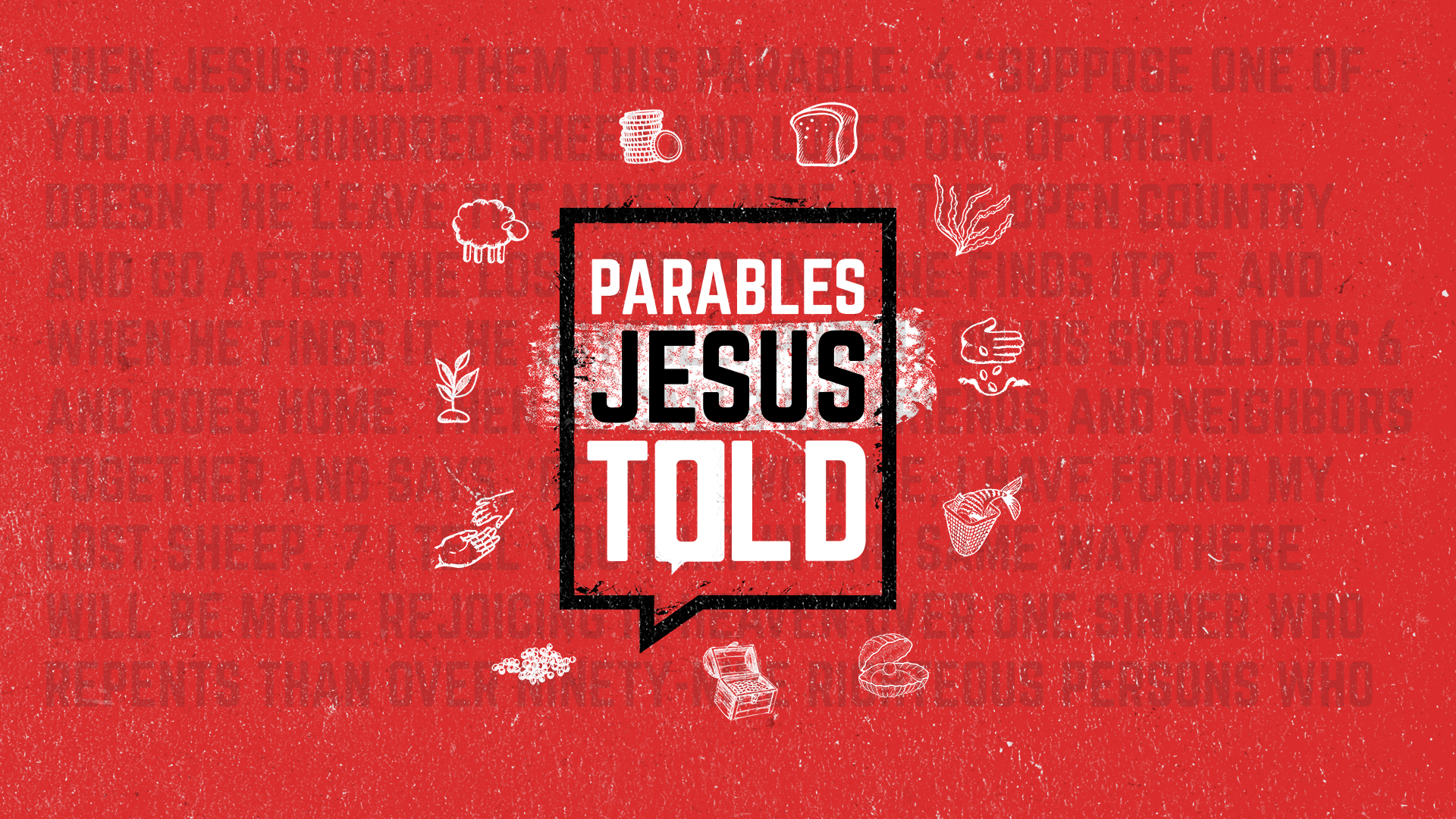 What was the Relationship between Samaritans & Jews?
The Good Samaritan
Luke 10:25-37
The Good Samaritan
The Setting
Chorazin, Bethsaida, and Capernaum - cities condemned by Jesus for their rejection of the Gospel
Road from Jerusalem to Jericho
The Characters
Jesus
A lawyer, a man on a journey, a Priest, a Levite, and a Samaritan 
The Questions
What shall I do to inherit eternal life?
What is written in the Law?
Who is my neighbor?
The Response from Jesus
Read Luke 10:25-37
The Good Samaritan
“Do this and you will live” (vs. 28)
“Who is my neighbor?” (vs. 29)
A Dangerous Journey (A 15-mile road through the wilderness, popular with robbers and thieves)
“Passed by on the other side” (vs. 31, 32)
“And the next day…” (vs. 35)
The Good Samaritan
What are the Greatest Commands?
Love God with all you have (Lk 10:38-42)
Love you neighbor as yourself (Lk 10:30-37)
Making Application
Who is our neighbor? 
We will know who our neighbor is if we resolve to be a neighbor of love and mercy (Gal. 6:10; Rom. 13:8-10). Using a man of the race of Samaria to teach the lesson was a masterful. "Never did a man speak like this man" (JN 7:46).
Making Application
Who is our neighbor? 
How Jesus respond? He didn’t say:
What does your synagogue say? 
What does your rabbi say? 
What does your pastor say? 
What does your church say? 
What does your denomination say? 
Instead, Jesus asks him, “What does the Word of God say?”
Making Application
Who is our neighbor? 
How Jesus respond?
He appealed to God's Word. What is written in the law? How does it read to you? You have answered right: do this, and you will live. The Bible can be understood and has the right answer to every question (Matt. 4:1-11; 19:4; 22:29-31).
Making Application
This teaches us that there some situations where we answer a question with a question. We are not to engage in malicious quarrels, or to endlessly re-hash the truth with people whose hearts are hardened (Rom. 1:29; Matt. 7:6; 10:14). Good questions and answers (discussion) are important. 
We cannot fool God by asking one question after another designed to get around his law and to justify ourselves. The lawyer knew the truth, but his heart was not in it, just like the priest and the Levite.
And to bless our “enemies”.  MT 5:43-48
What about self justification?
The Scope of Mercy
“Who is my neighbor” 
Sought to Limit His Responsibility
We may try to limit “who” our neighbor is
We may try to limit “when” to help our neighbor too quickly
“If we are never obliged to relieve others' burdens, except when we can do it without burdening ourselves, then how do we bear our neighbor’s burdens, when we bear no burden at all?”
A Question of Eternal Life
The Power & Motive to Show Mercy
Jesus as our ultimate example ...
“1And you were dead in the trespasses and sins… 4But God, being rich in mercy, because of the great love with which he loved us…” (Eph 2:1, 4)

“6This mystery is that the Gentiles are fellow heirs, members of the same body, and partakers of the promise in Christ Jesus through the gospel… 10so that through the church the manifold wisdom of God might now be made known to the rulers and authorities in the heavenly places.” (Eph 3:6, 10)
The Activity of Mercy
Emphasis is on compassion and “doing”
“Do this and you will live” (vs. 28)
“Go and do likewise” (vs. 37)

Actions of the Samaritan
“went, bound, poured, set, brought, took” 
Didn’t Ignore
Healed
Provided Transportation
Financial Help
What is DOES NOT Teach
The “church” is to be a good Samaritan by functioning as a social welfare institution. This very popular and widespread idea is false. Jesus used the good Samaritan to teach that it is not enough to profess the truth we must put it into practice in daily life. Each of us is personally responsible to help others as we have the ability and opportunity (Gal. 6:10; James 1:27). The church is a soul-saving institution, not a social welfare institution designed to provide hospitals, retirement centers, childcare.
What is DOES NOT Teach
The church is to provide financial aid to anyone and everyone who asks without exception. The story of the good Samaritan is not discussing the use of a local church's treasury, but emphasizes our personal, individual duty to our fellowman. The benevolent responsibility of a local church is limited to meeting the needs of faithful Christians on an emergency basis, except that qualified widows may be enrolled for constant care (Acts 6:1; 2 Cor. 9:1; 1 Tim. 5:4-16).